OUTDOOR
Porto Alegre/RS
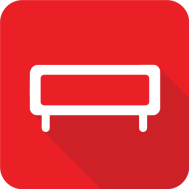 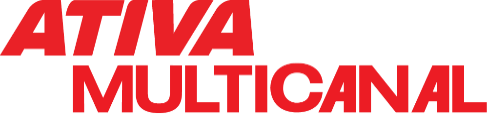 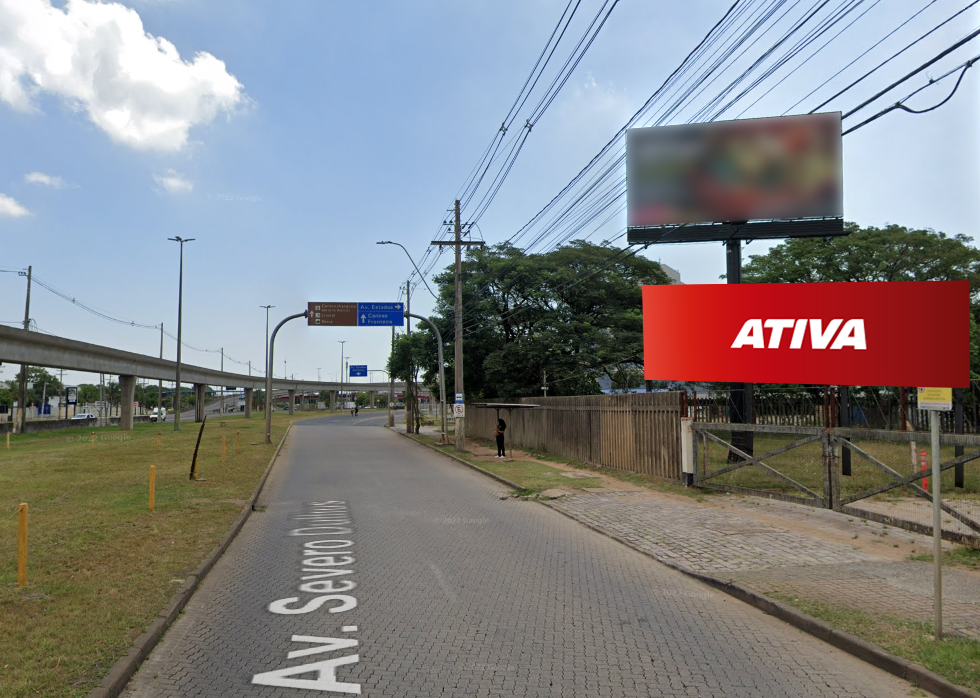 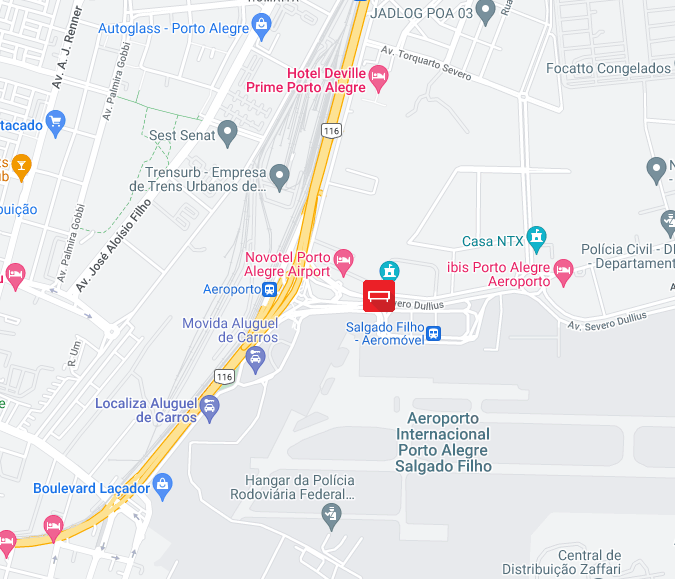 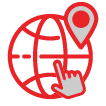 Av. Severo Dullius, 1997
Sentido: B/C
Bairro: São João
Formato: 9,00 x 3,00
POSSIBILIDADE DE PONTO ILUMINADO
REFERÊNCIAS
 Aeroporto Salgado Filho
 Ao lado do Pepsi on Stage
 Hotel Ibis
 Boulevard Laçador
Código do ponto
0019442
POTENCIAL DE IMPACTOS MENSAIS: 2.763.430*
*SMT/2005